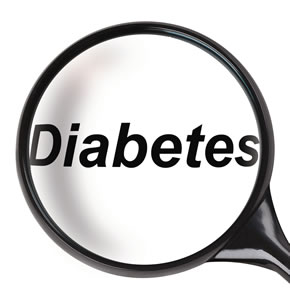 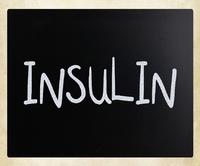 Management of T1DM
INJECTION SITE
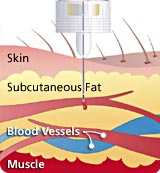 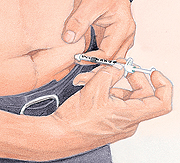 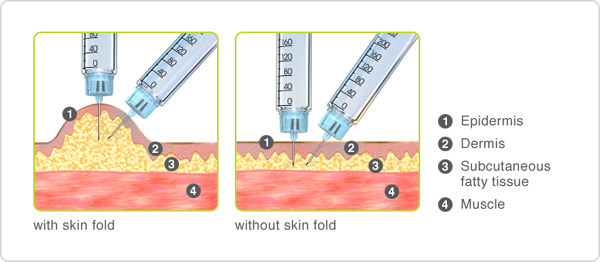 S.A.I
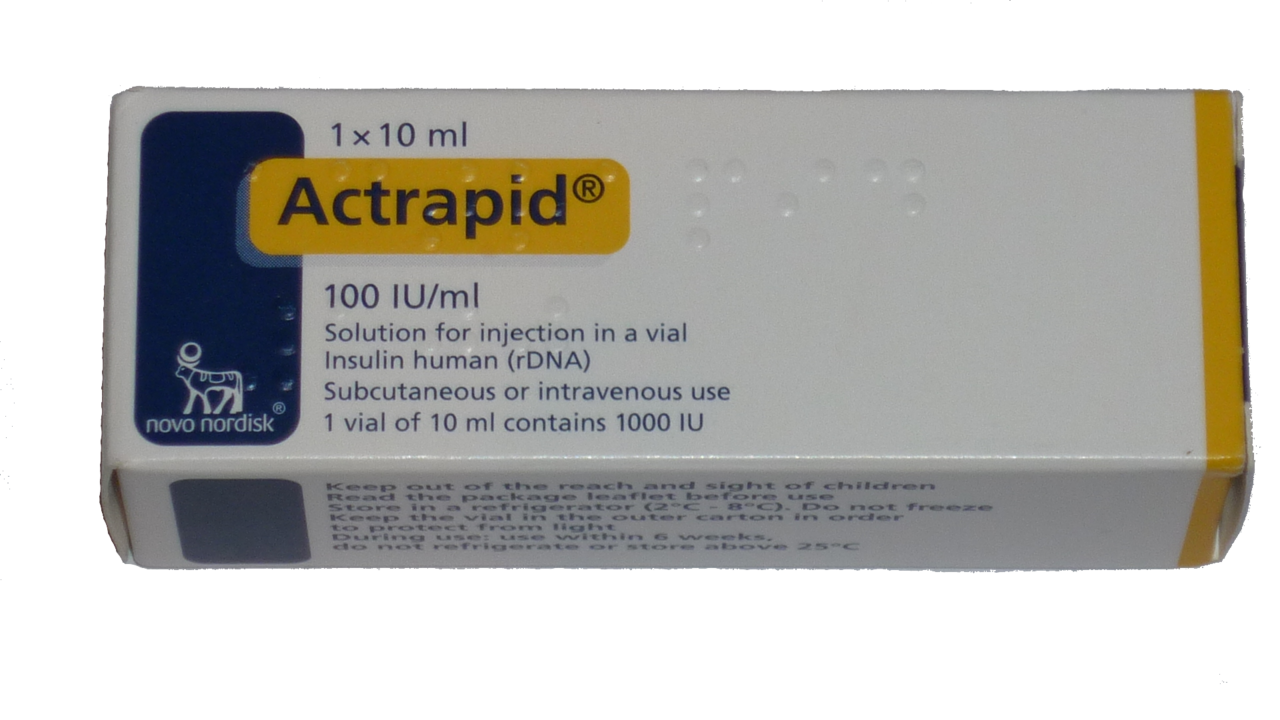 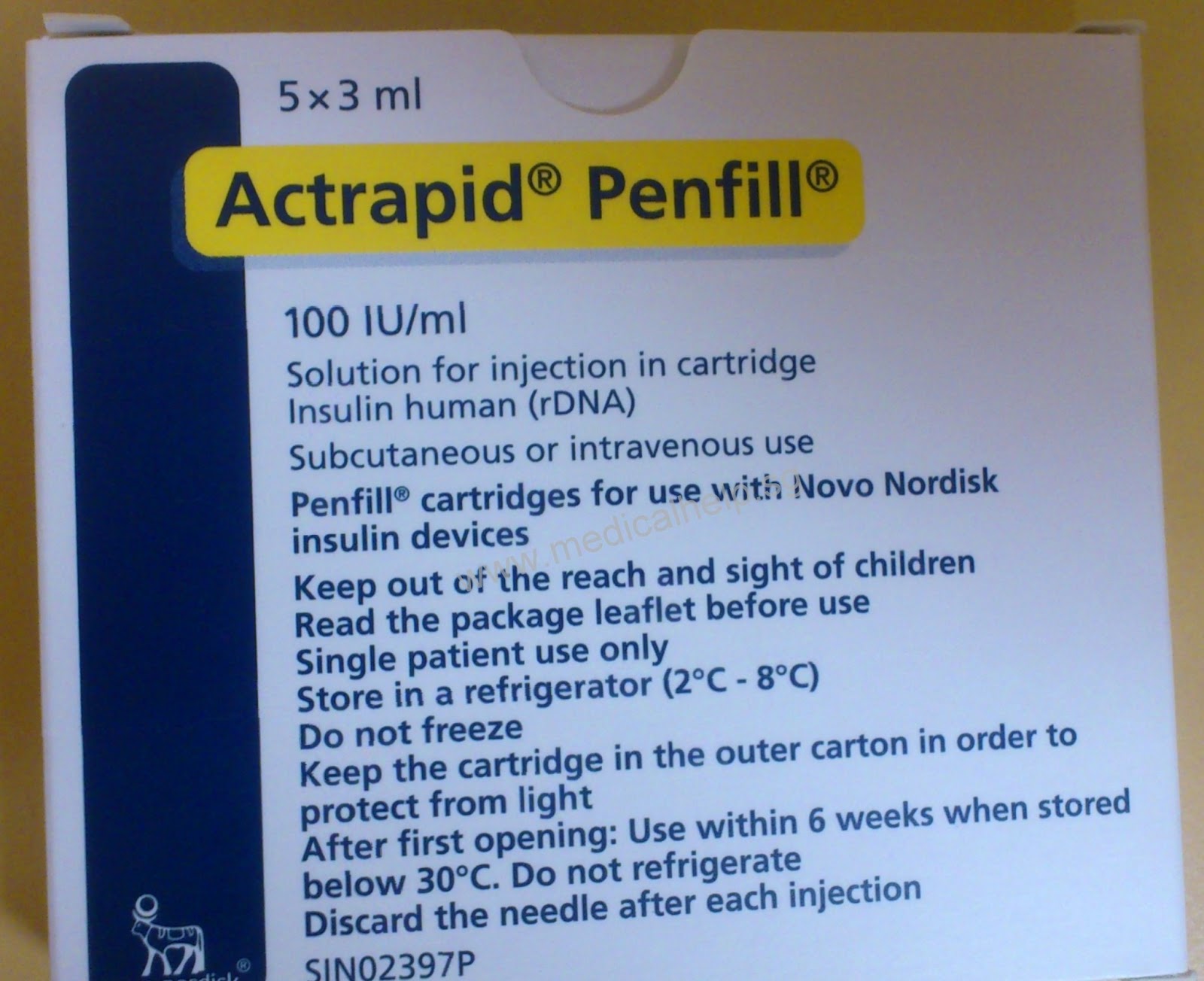 Insulin aspart
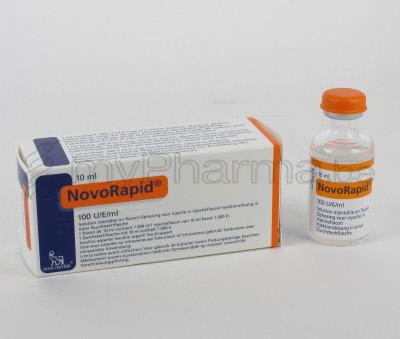 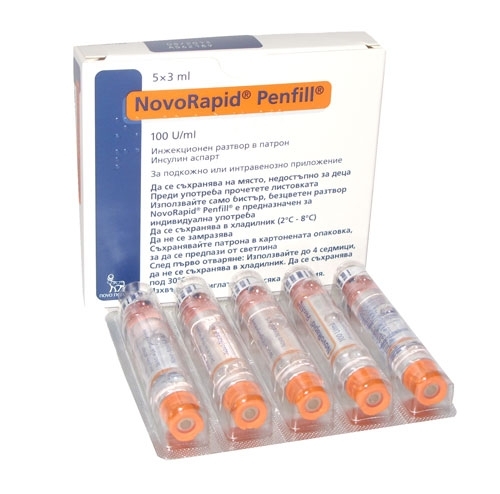 Insulin lispro
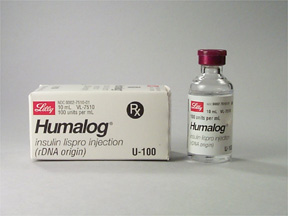 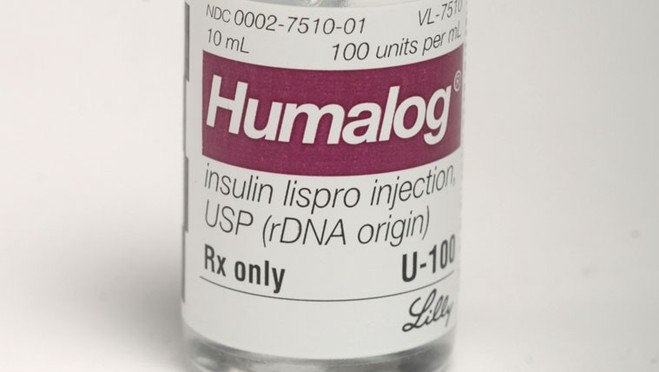 Insulin glulisine
I.A.I
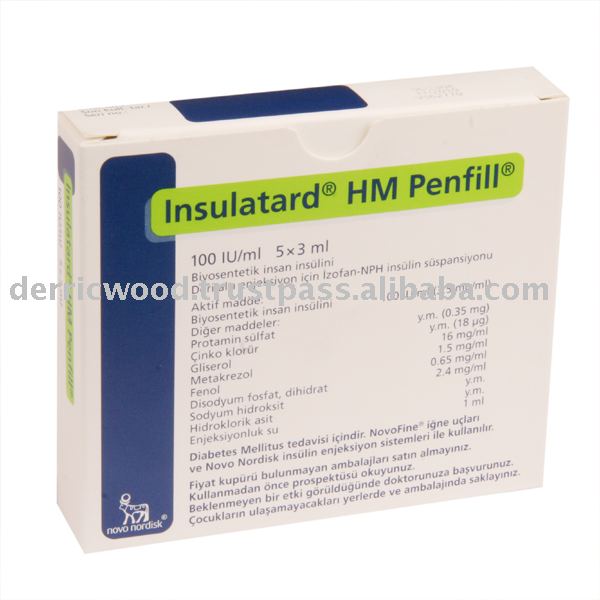 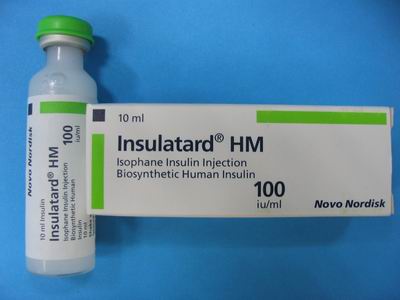 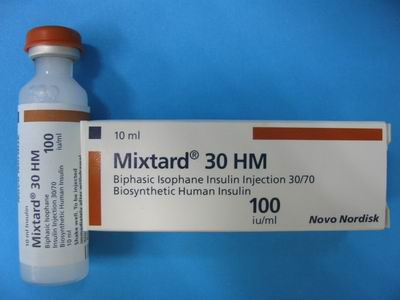 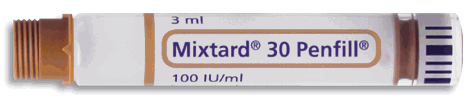 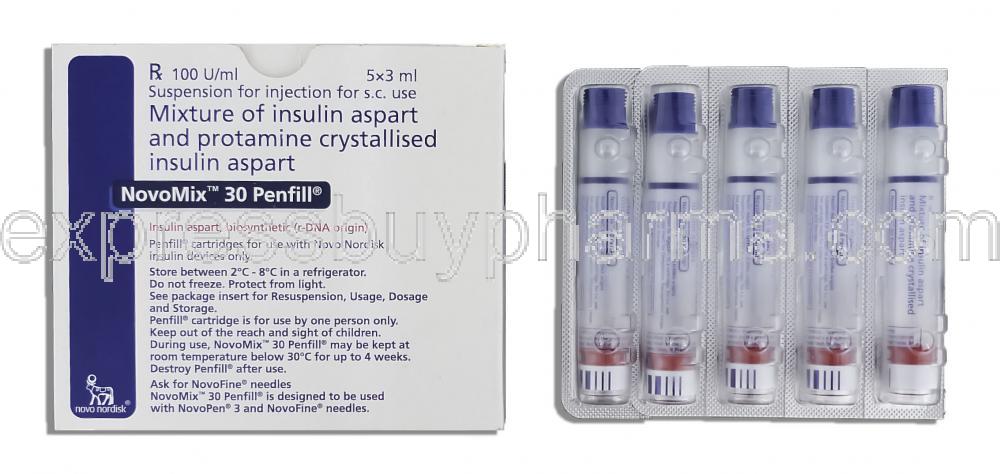 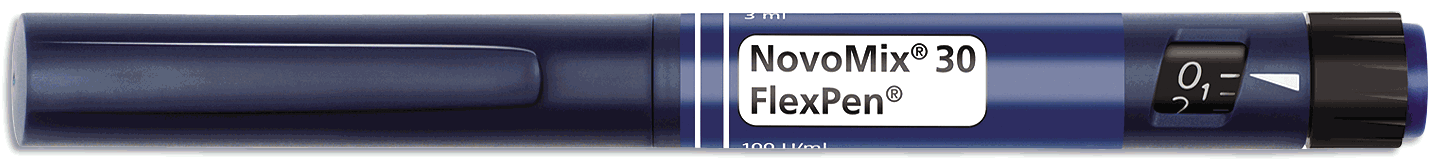 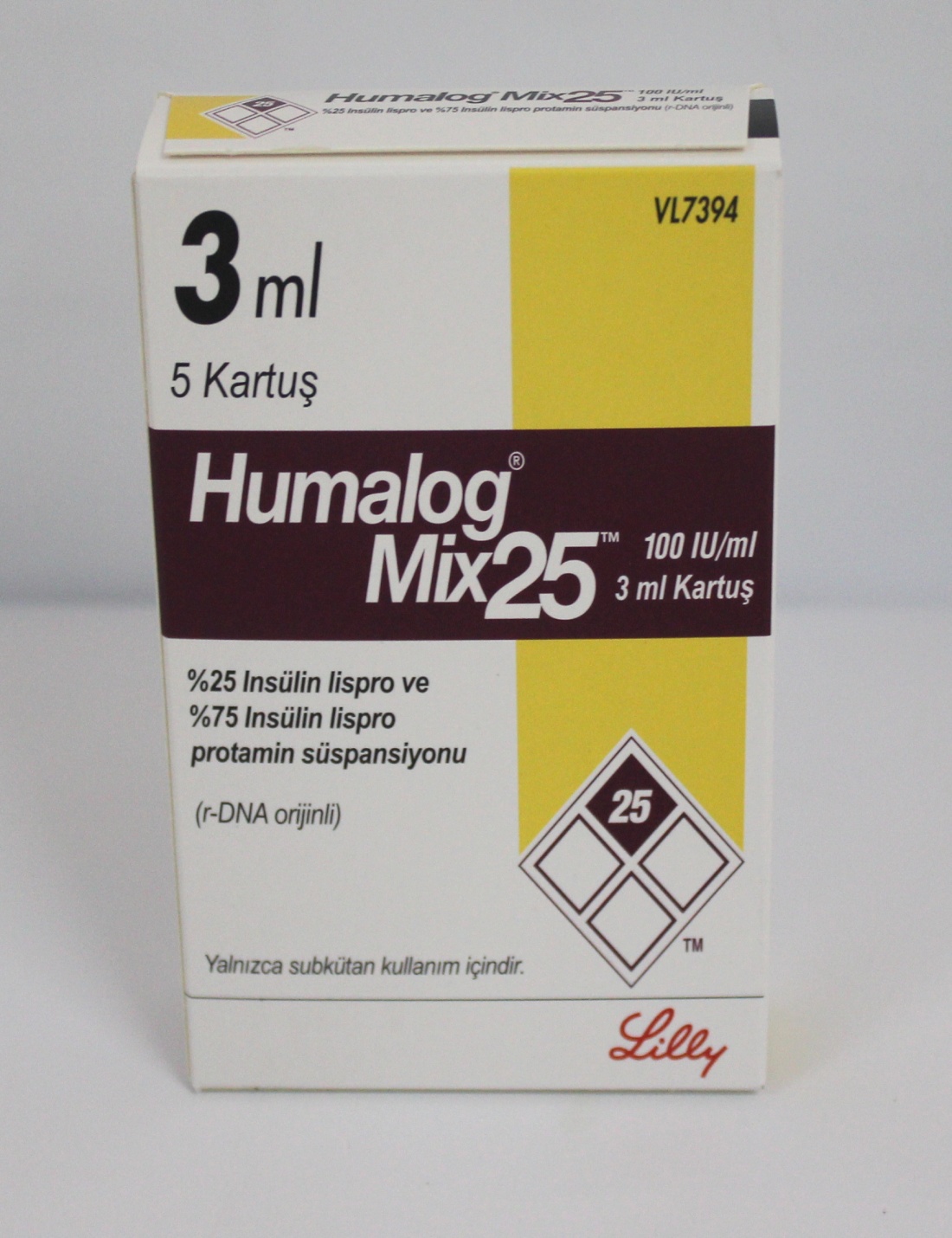 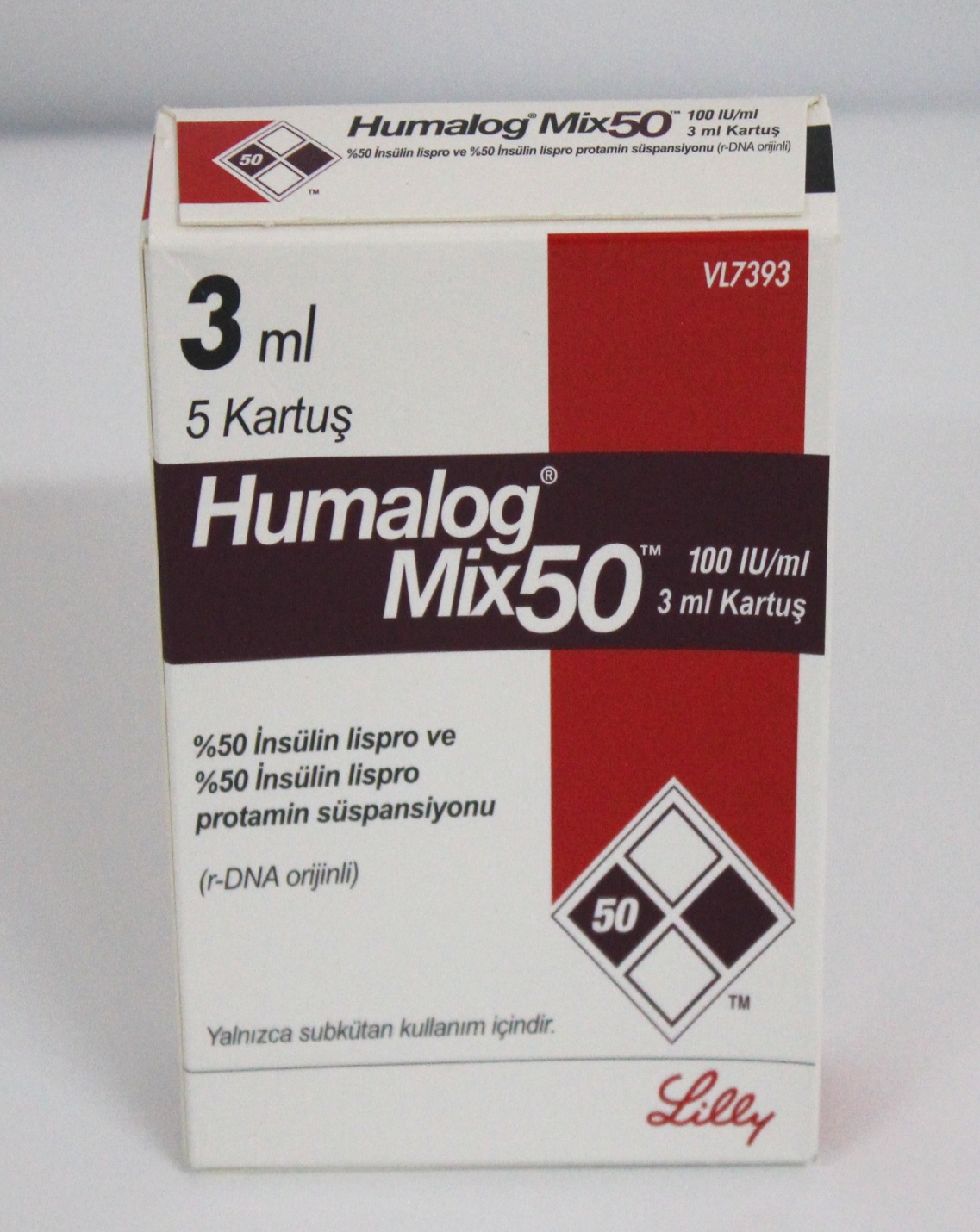 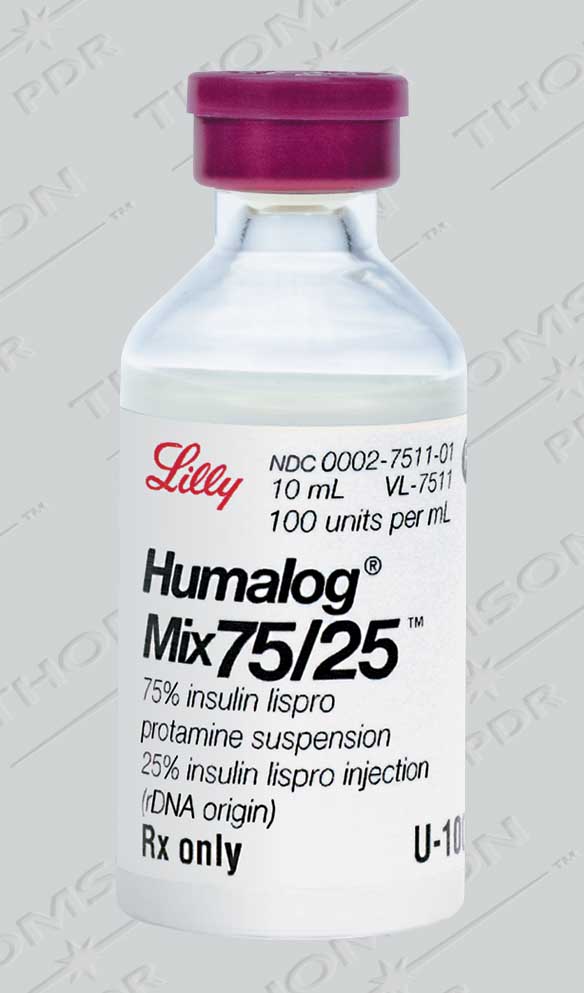 L.A.I
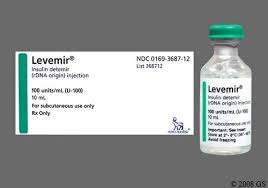 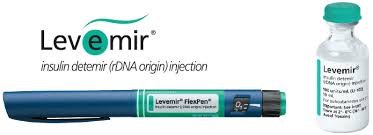 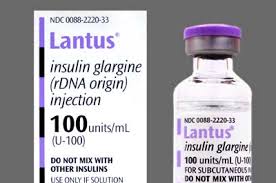 B (1)-Examples of insulin dosing regimen:
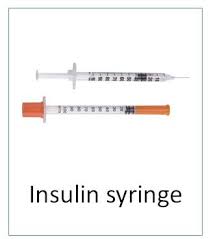 Management of T2DM
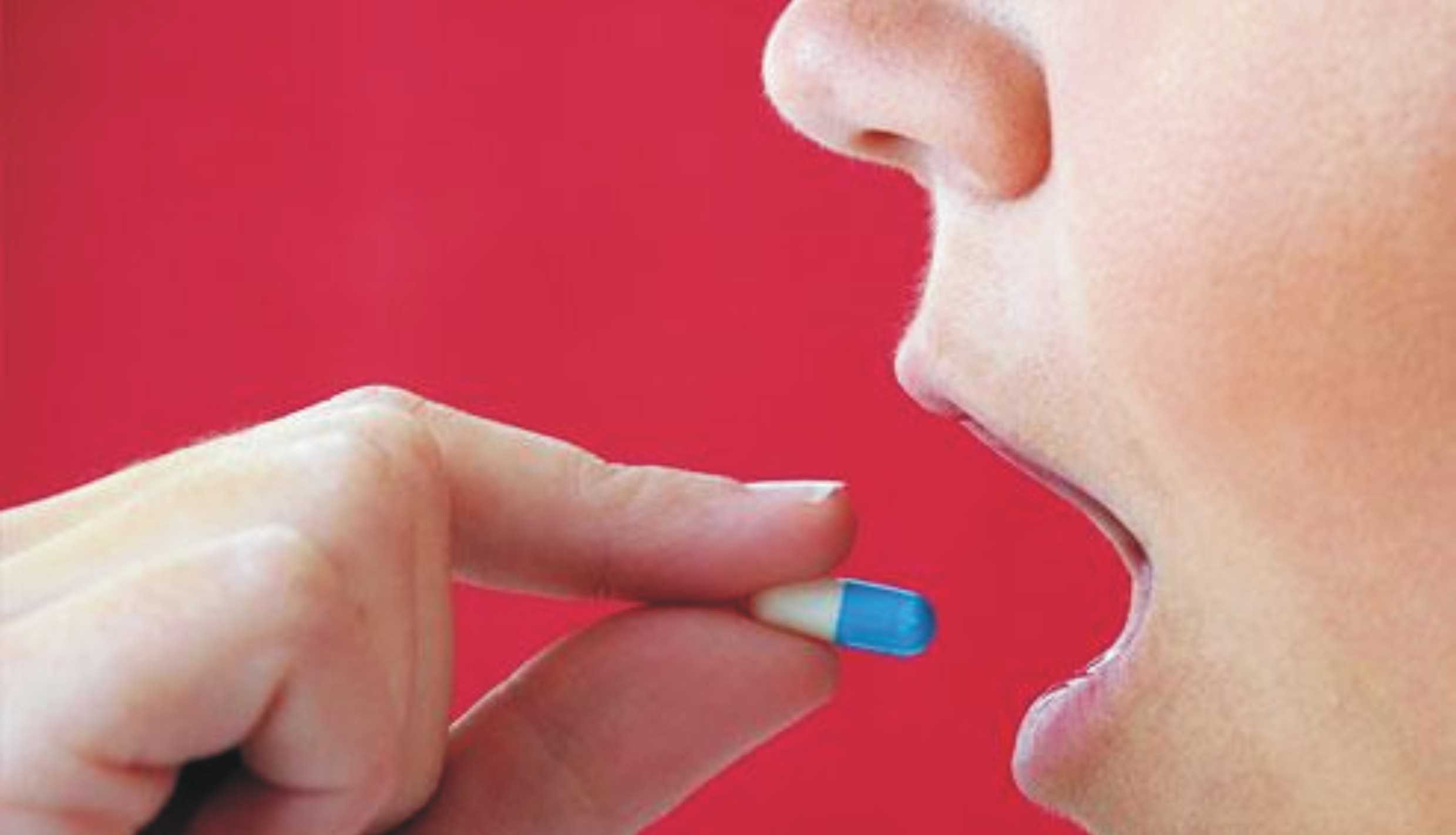 Sulfonylureas
Stimulate insulin release from the β-cells of the pancreas
Biguanides
Inhibit gluconeogenesis and increased insulin-stimulated glucose uptake
Thiazolidinedione
Bind to the PPARγ
and regulate the expression of multiple genes
Meglitinides 
Stimulate insulin release from the β-cells of the pancreas
Incretin Mimetics
bind to GLP-1 receptors and stimulate glucose dependent insulin release.
Alpha-Glucosidase Inhibitors
Inhibit the digestion of complex carbohydrates
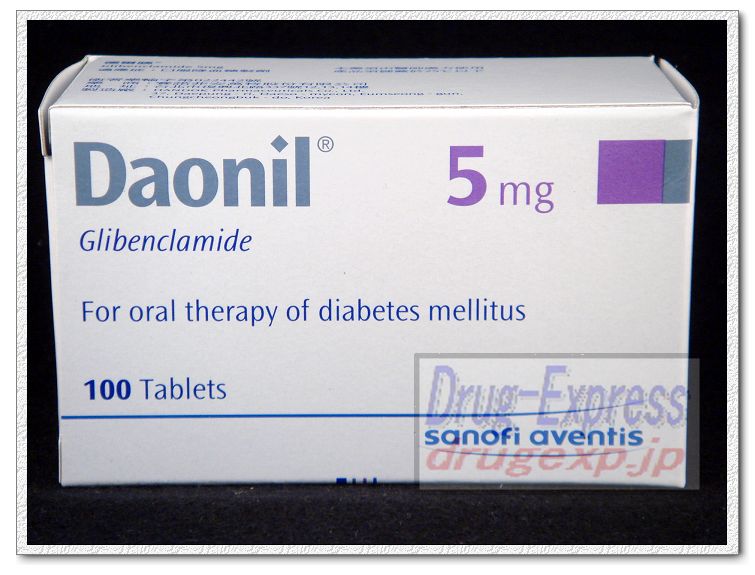 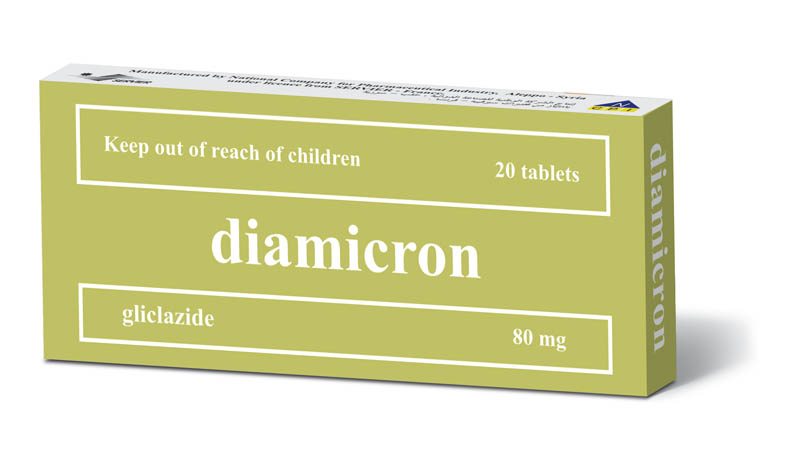 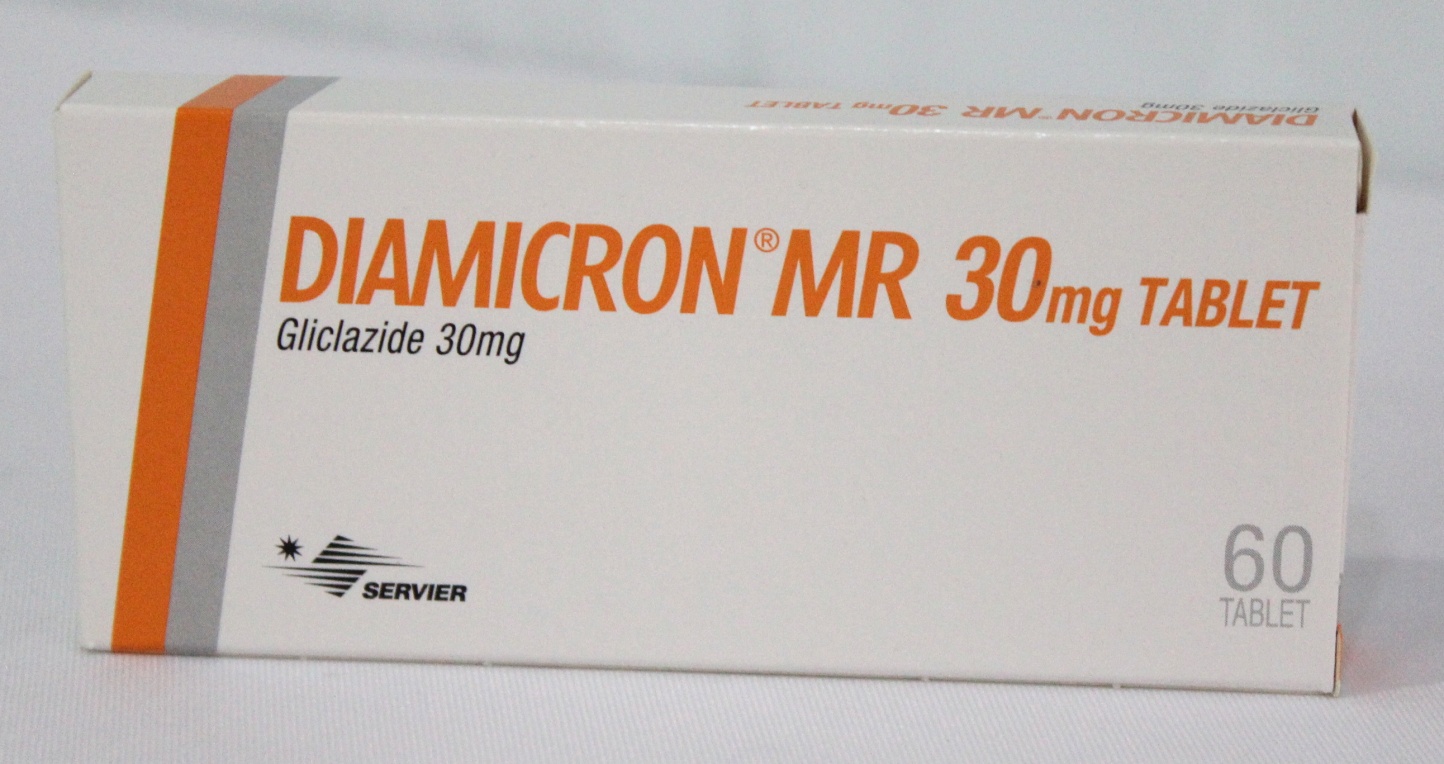 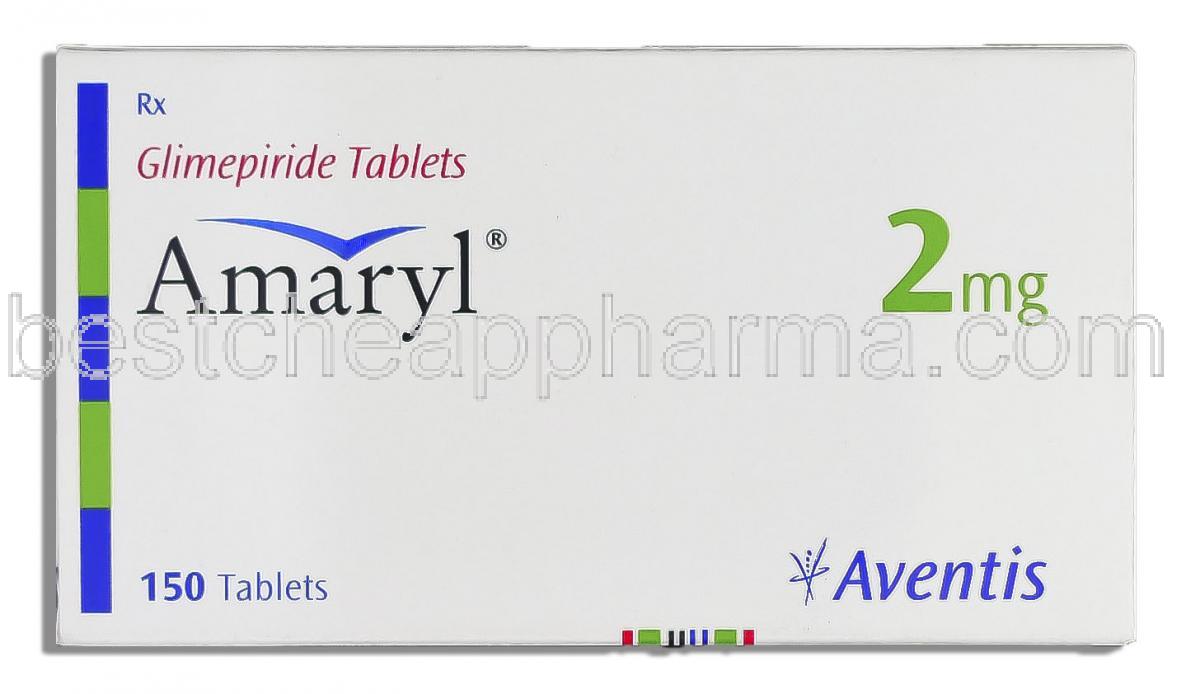 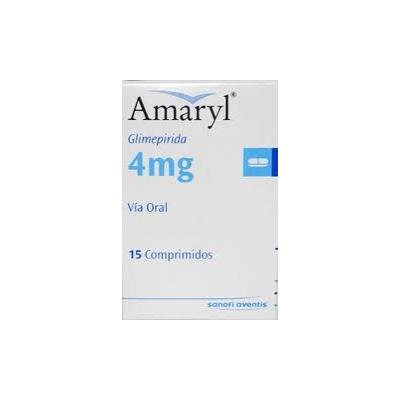 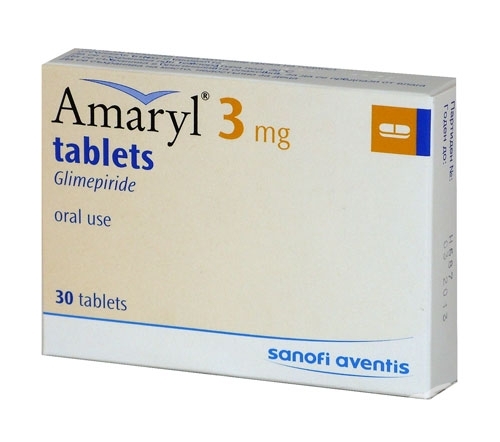 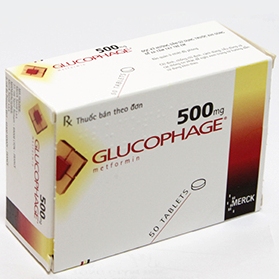 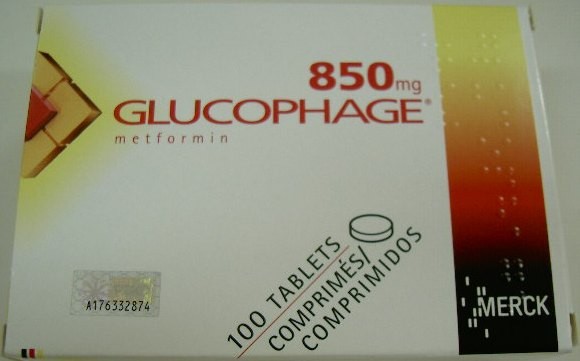 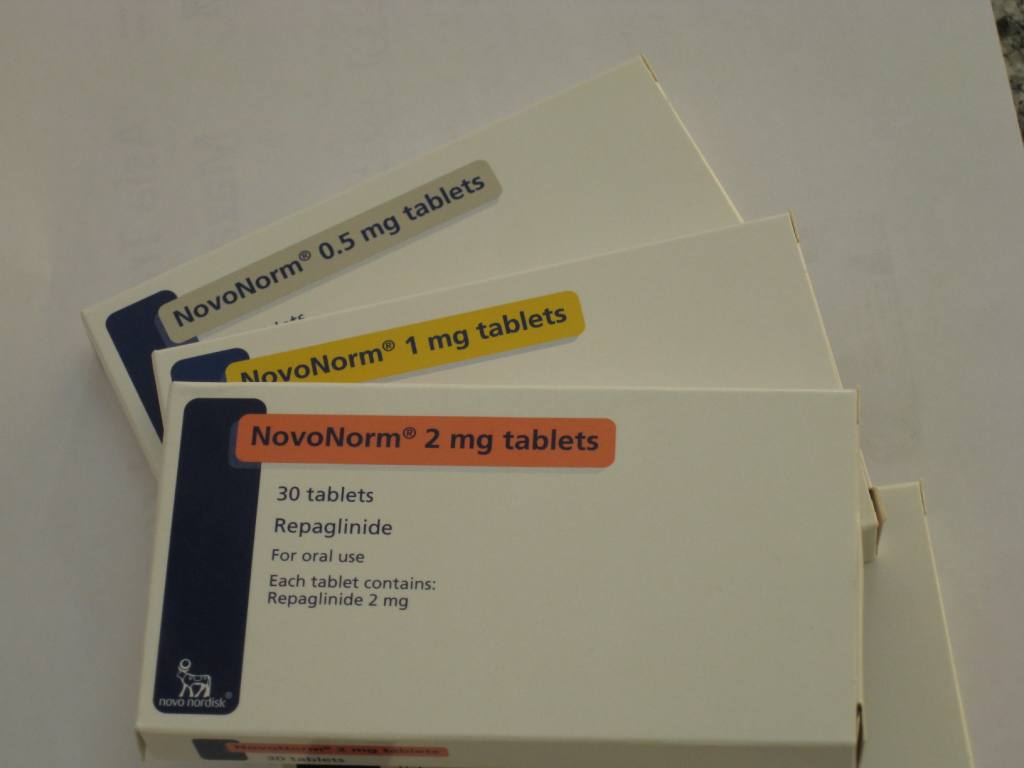 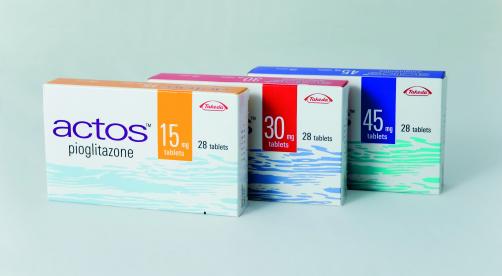 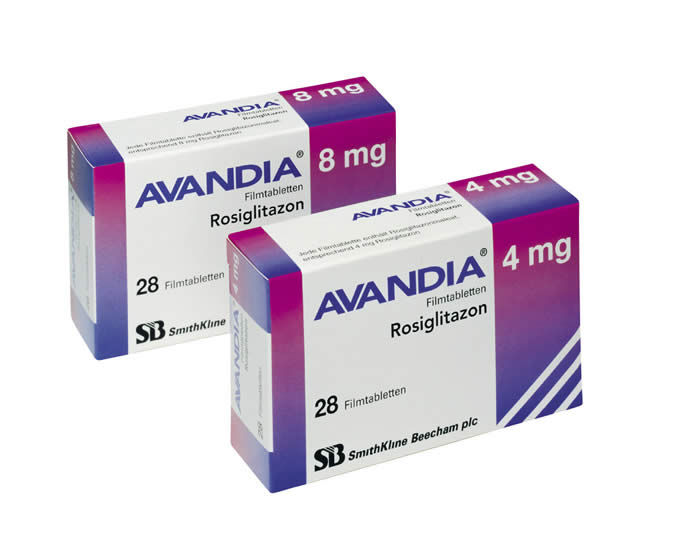 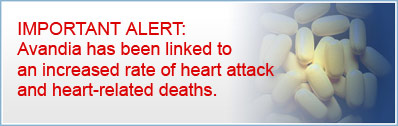 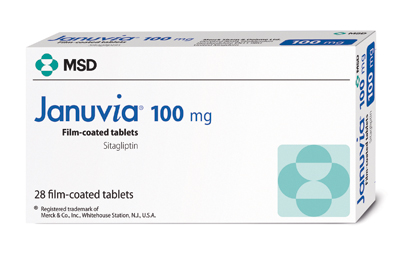 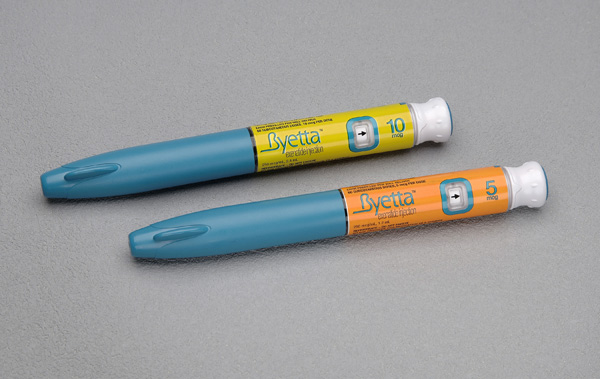 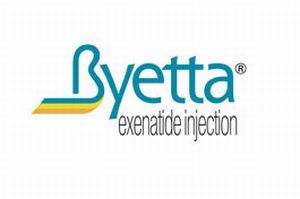 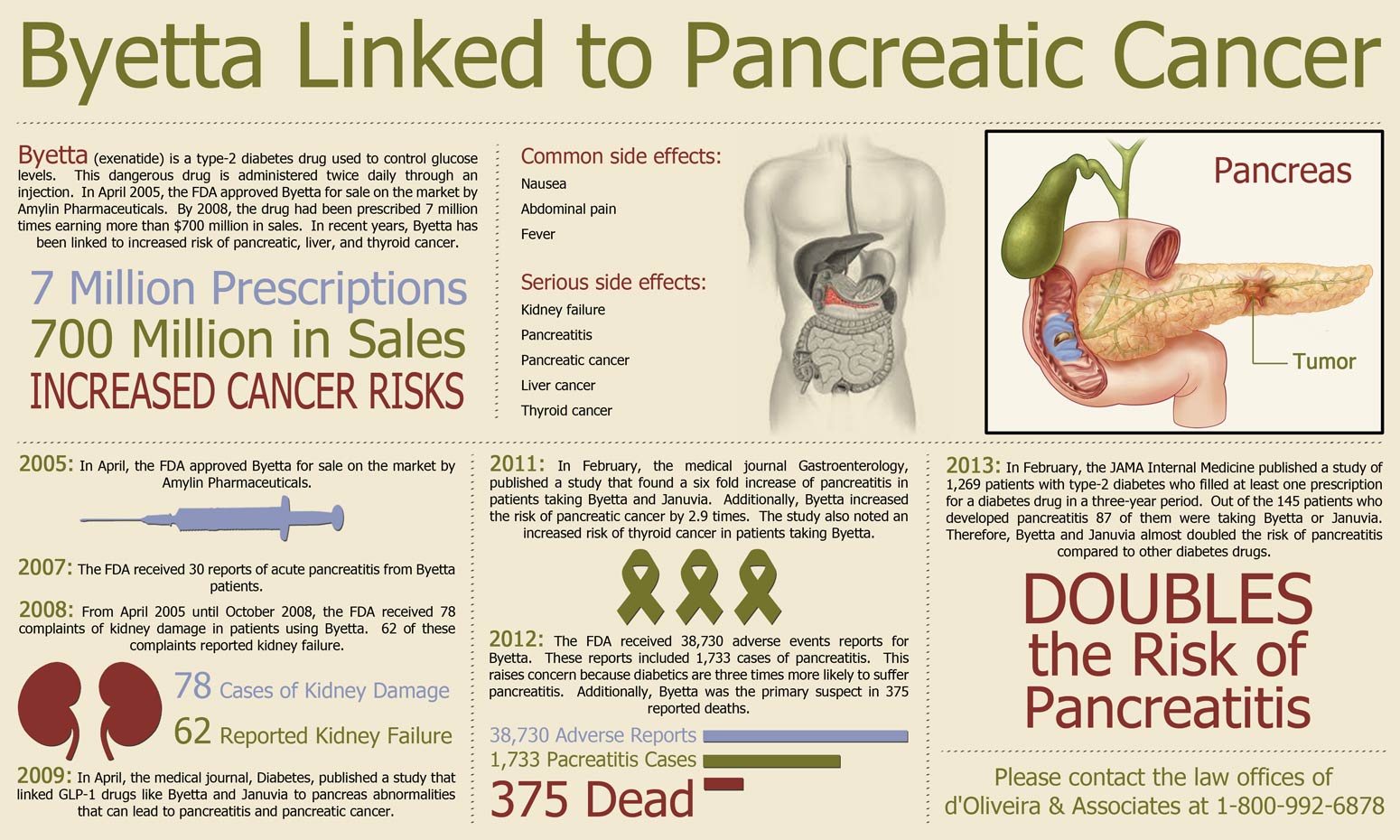 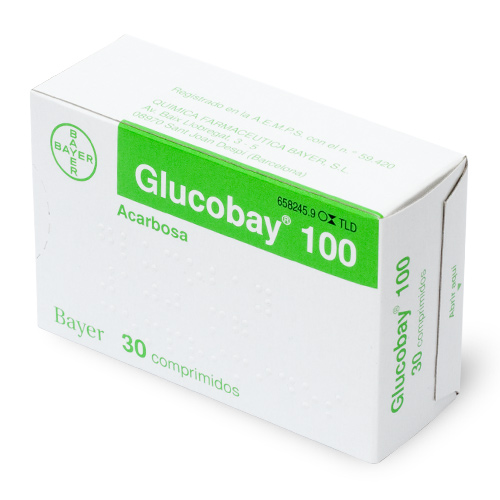